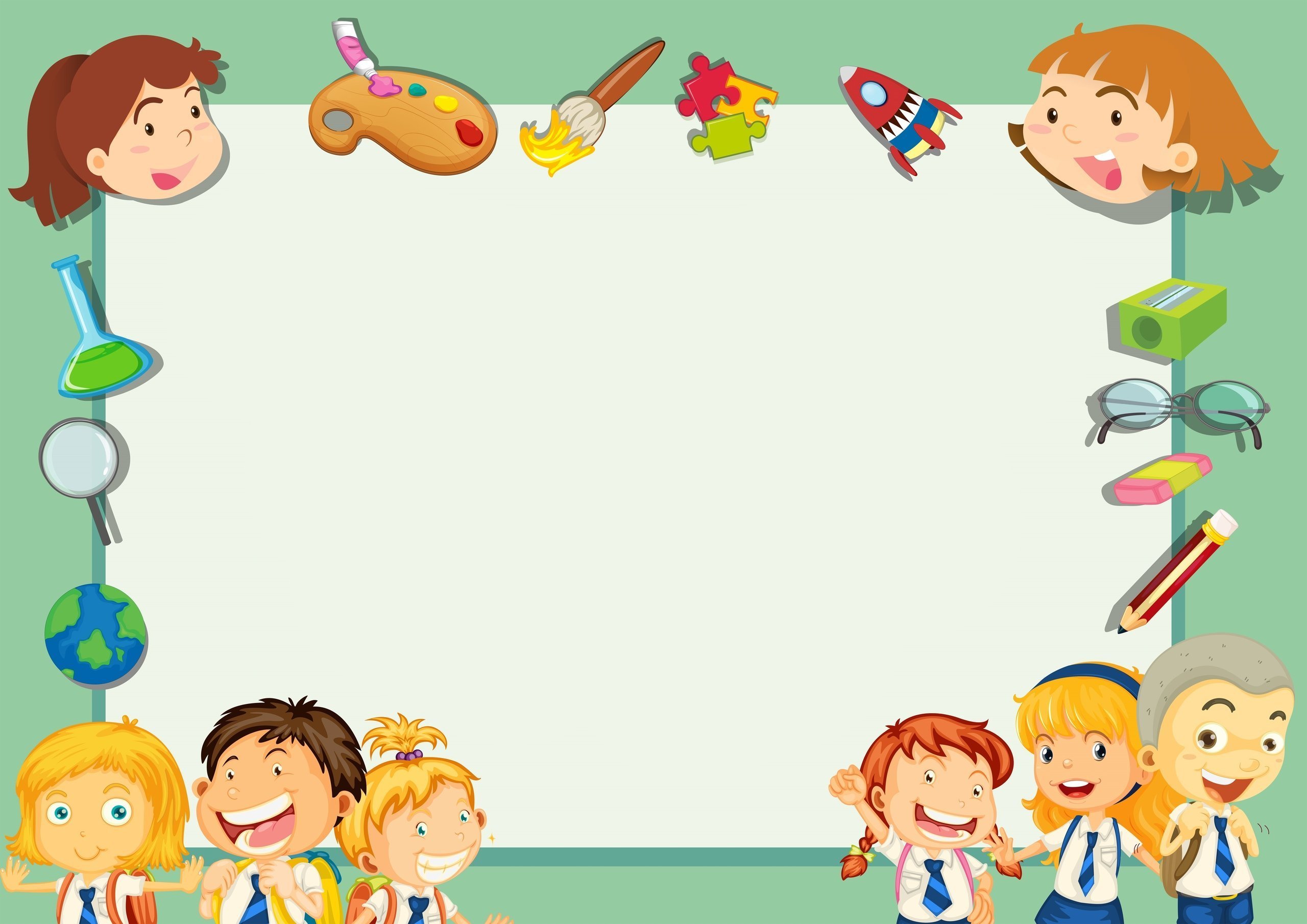 Муниципальное казенное дошкольное образовательное учреждение детский сад "Ласточка"
Тема: «Инновационные технологии в развитии познавательно-исследовательской деятельности для средней группы»

Выполнила: Крытцева Инна      Олеговна 

        с.Кыштовка
      2022г.
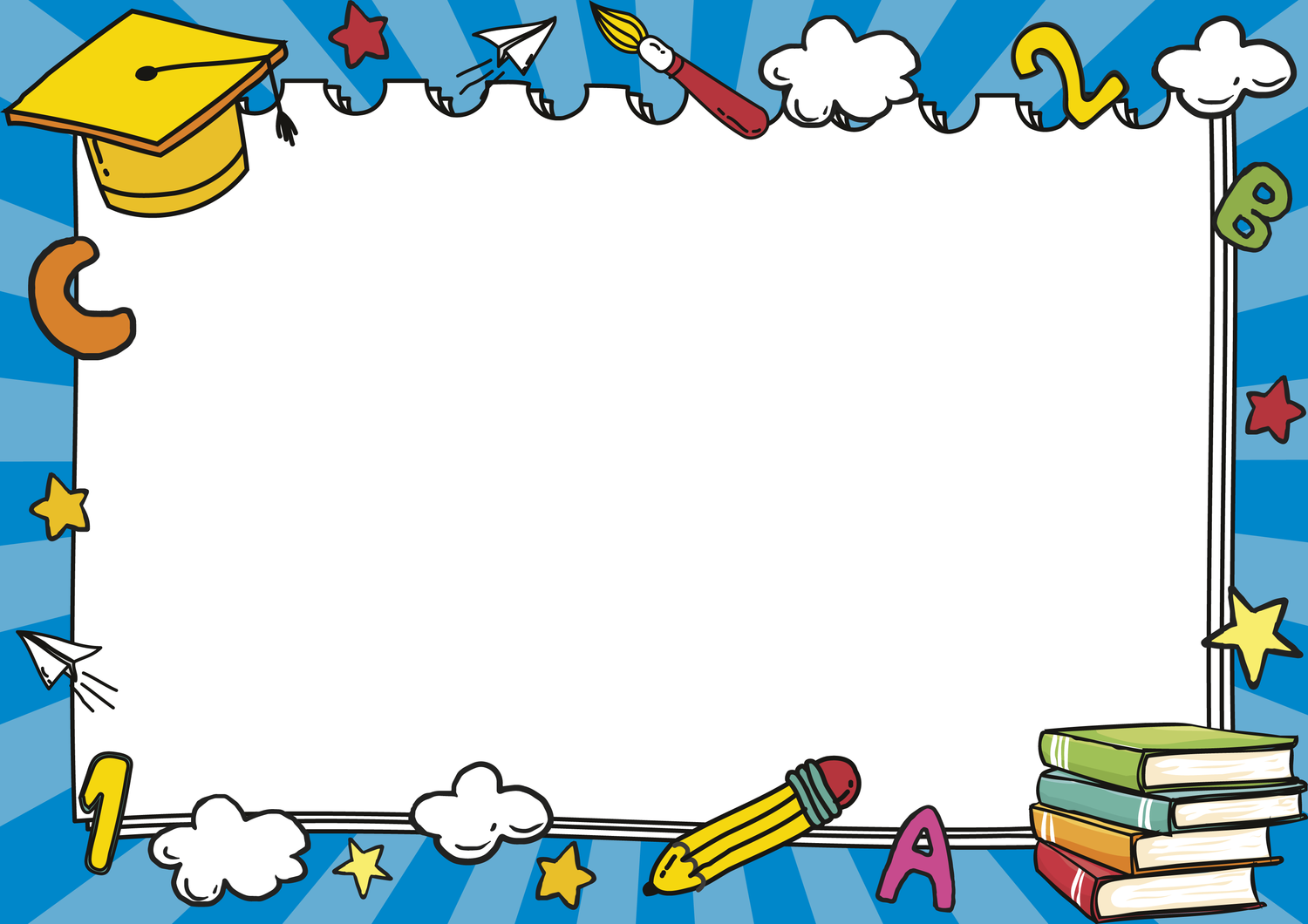 "Оставляйте всегда что-то недосказанное,
чтобы ребенку захотелось ещё и ещё раз
возвратиться к тому, что он узнал".
                 Сухомлинский В.А
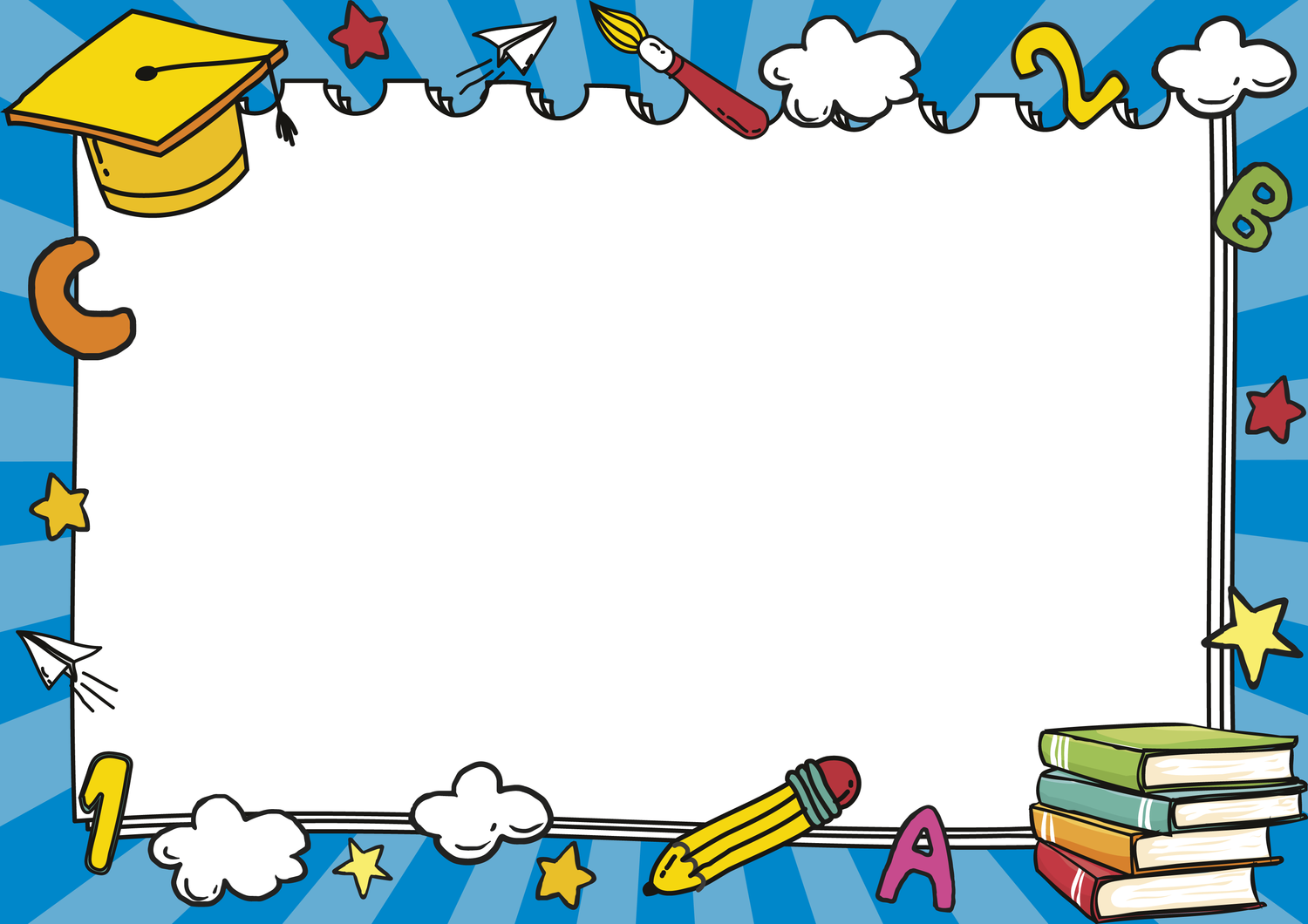 Инновация –
что это такое: модное слово или старое понятие?
До сих пор нет точного определения понятия – инновация.
Инновация – это идея, новшество или процесс её внедрения. Инновация – это одновременно и идея и процесс её внедрения.
От современного ребенка требуется активно исследовать новизну и сложность меняющегося мира, создавать,
изобретать новые оригинальные стратегии поведения и
деятельности.
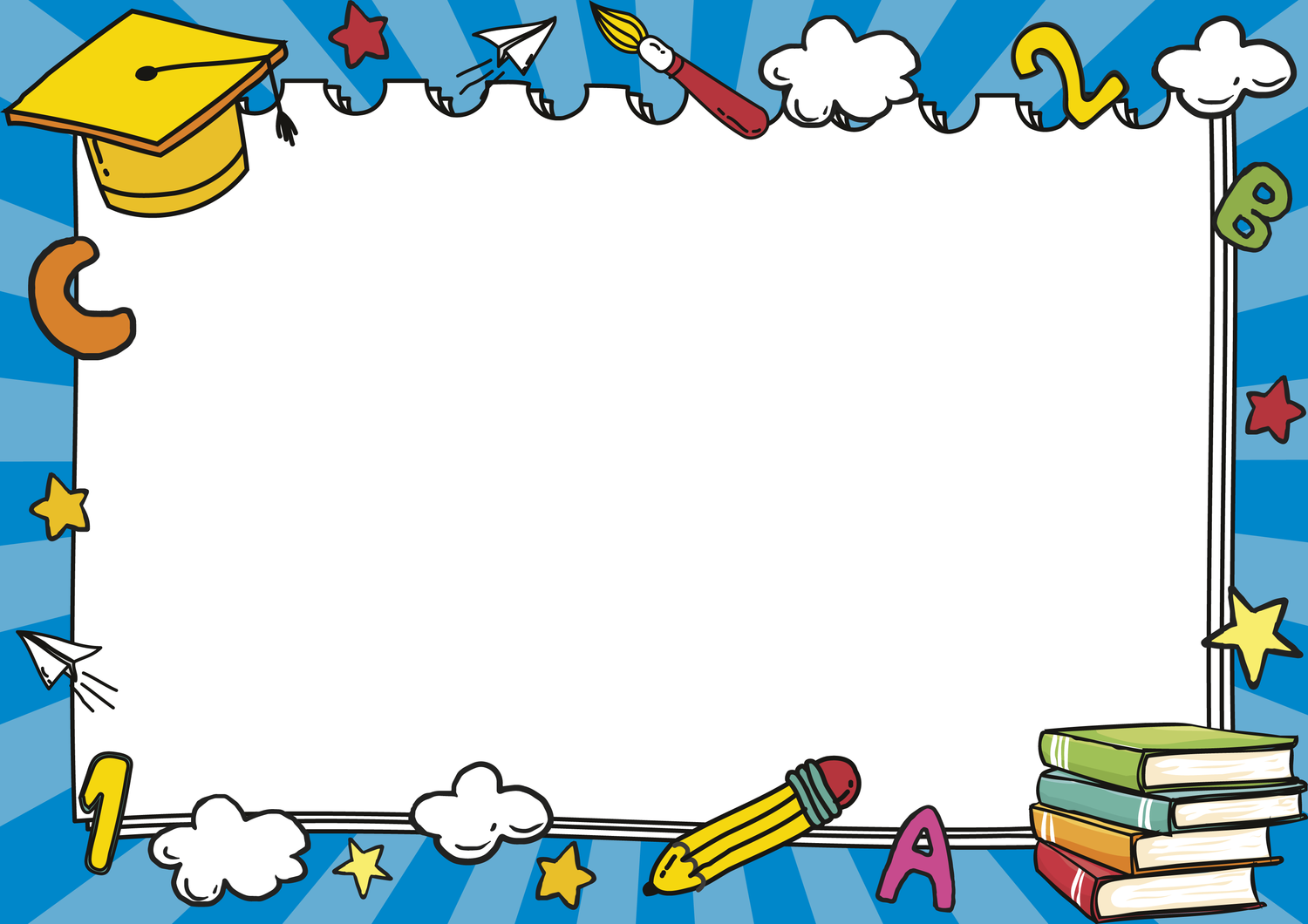 По определению А. В. Леонтовича.
Исследовательская деятельность - это деятельность, связанная с решением творческой, исследовательской задачи с заранее неизвестным решением.
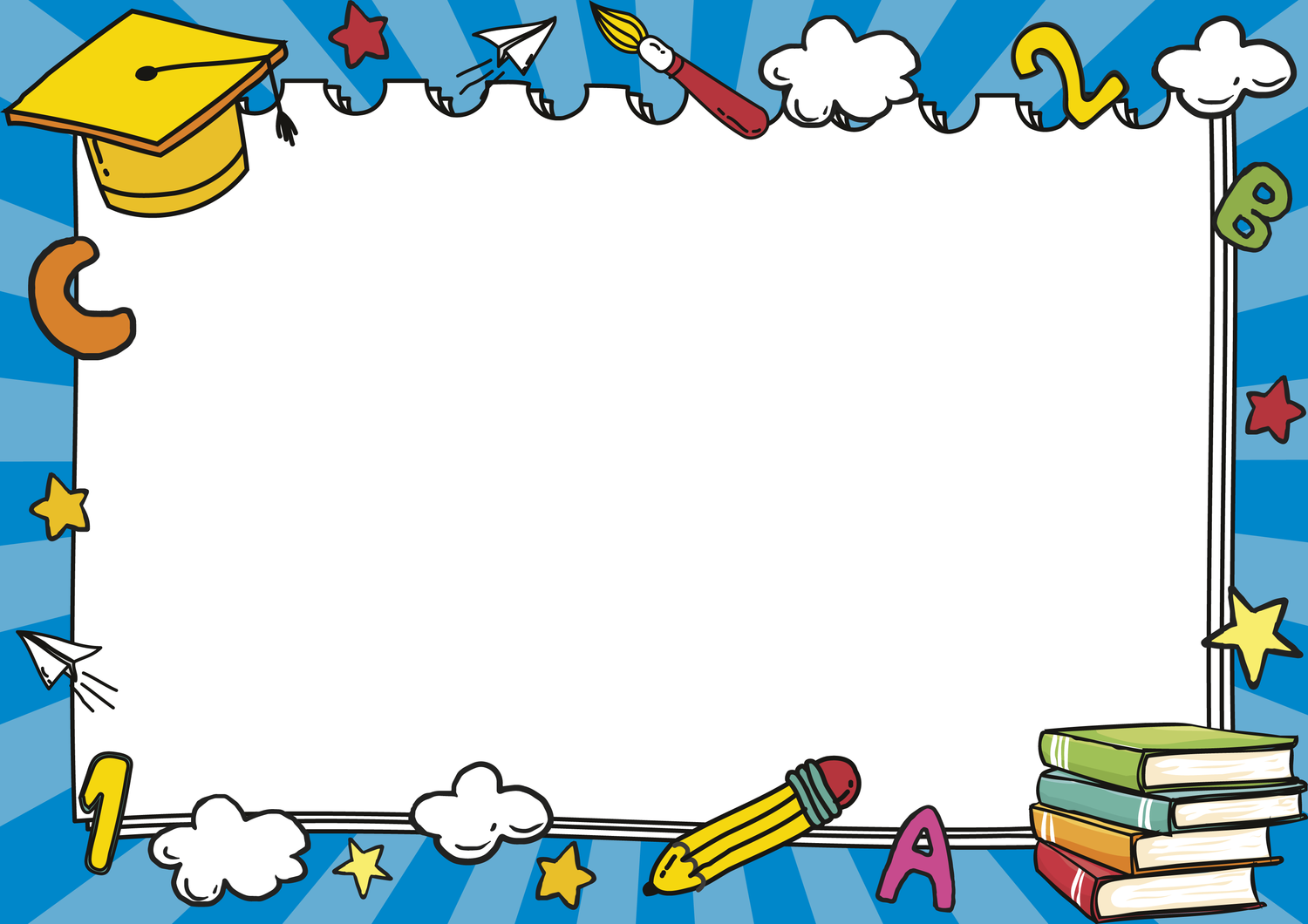 Деятельность – это активное взаимодействие человека с
окружающей средой. Ребенок познает мир через деятельность.
В ФГОС отмечено, что комплексное оснащение образовательного процесса строится на использовании образовательных технологий деятельностного типа.
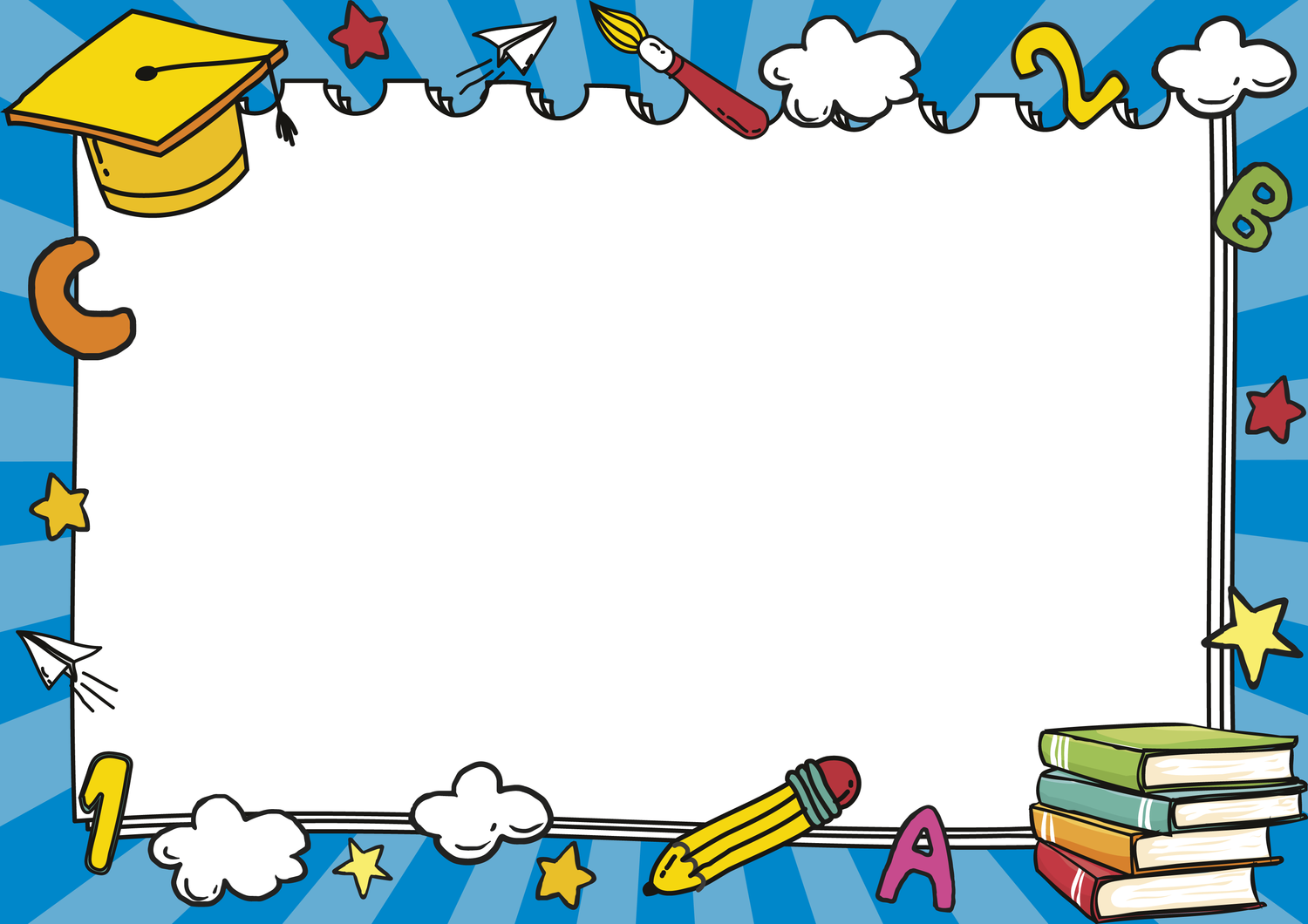 Цель исследовательской деятельности:
• формирование и развитие исследовательской деятельности
дошкольников.
Задачи:
• формировать и развивать: познавательный интерес,
активность;
• развивать творческое воображение;
• развивать способность к прогнозированию будущих
изменений;
• развивать коммуникативные навыки.
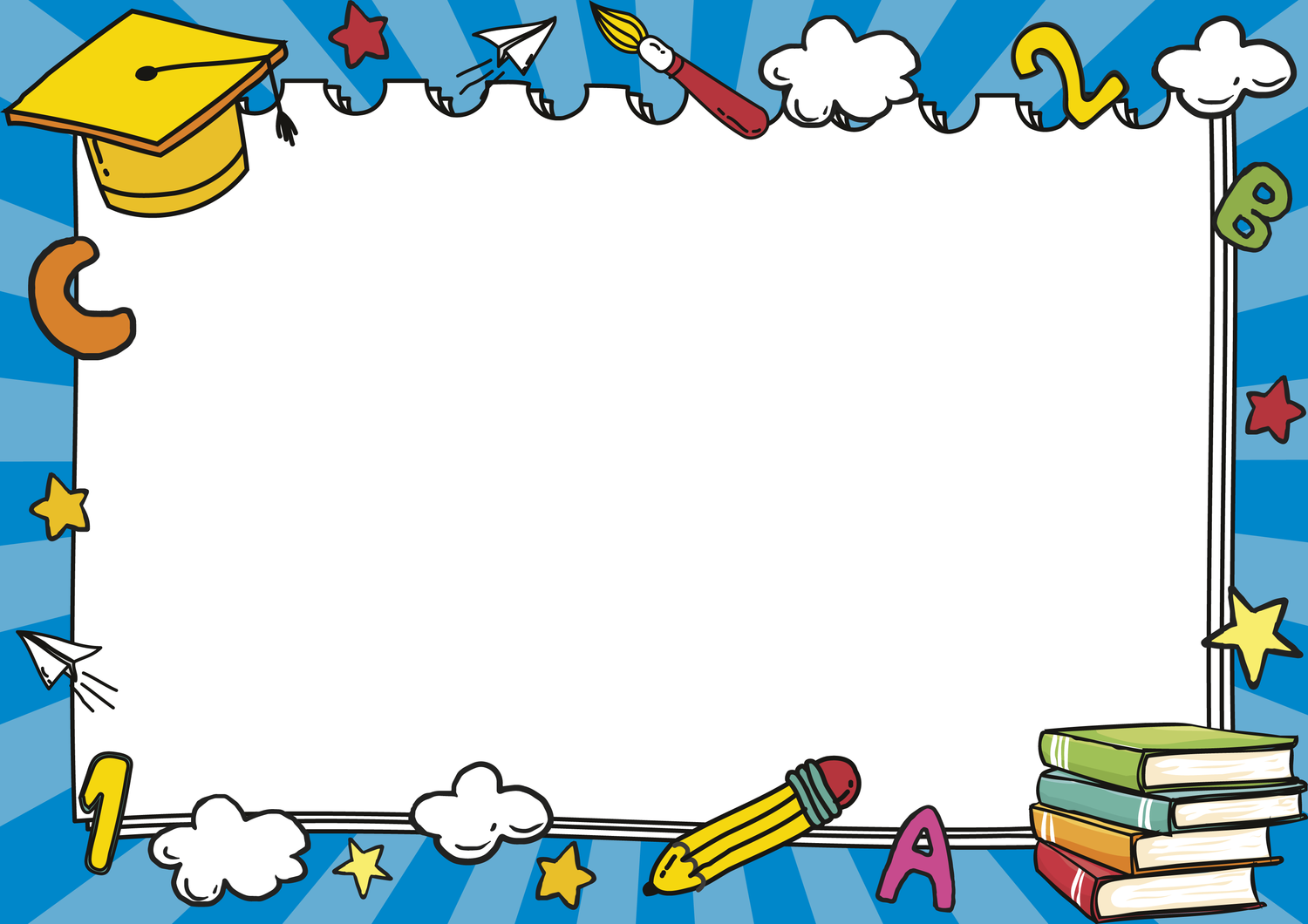 Исследовательский метод способствует:
актуализации знаний детей;
накоплению опыта поисковой деятельности.
Исследовательская деятельность позволяет ребенку:
открывать свойства объектов;
устанавливать причинно-следственные связи, проявления и изменения свойств объектов;
выявлять скрытые свойства;
определять закономерности;
расширять представления об окружающем, связывая их в целую
картину мира, тем самым формируя интегративные качества
личности дошкольника.
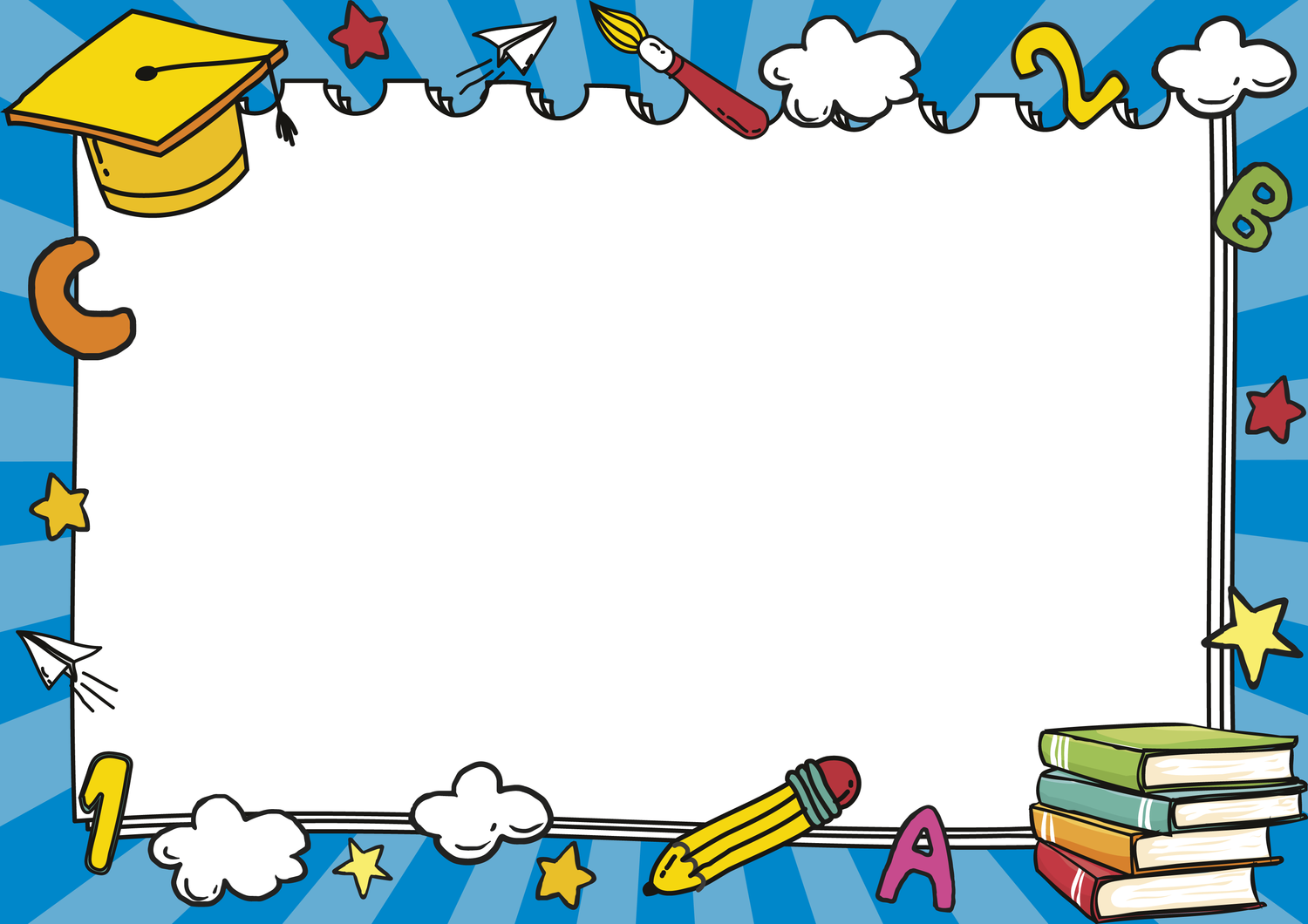 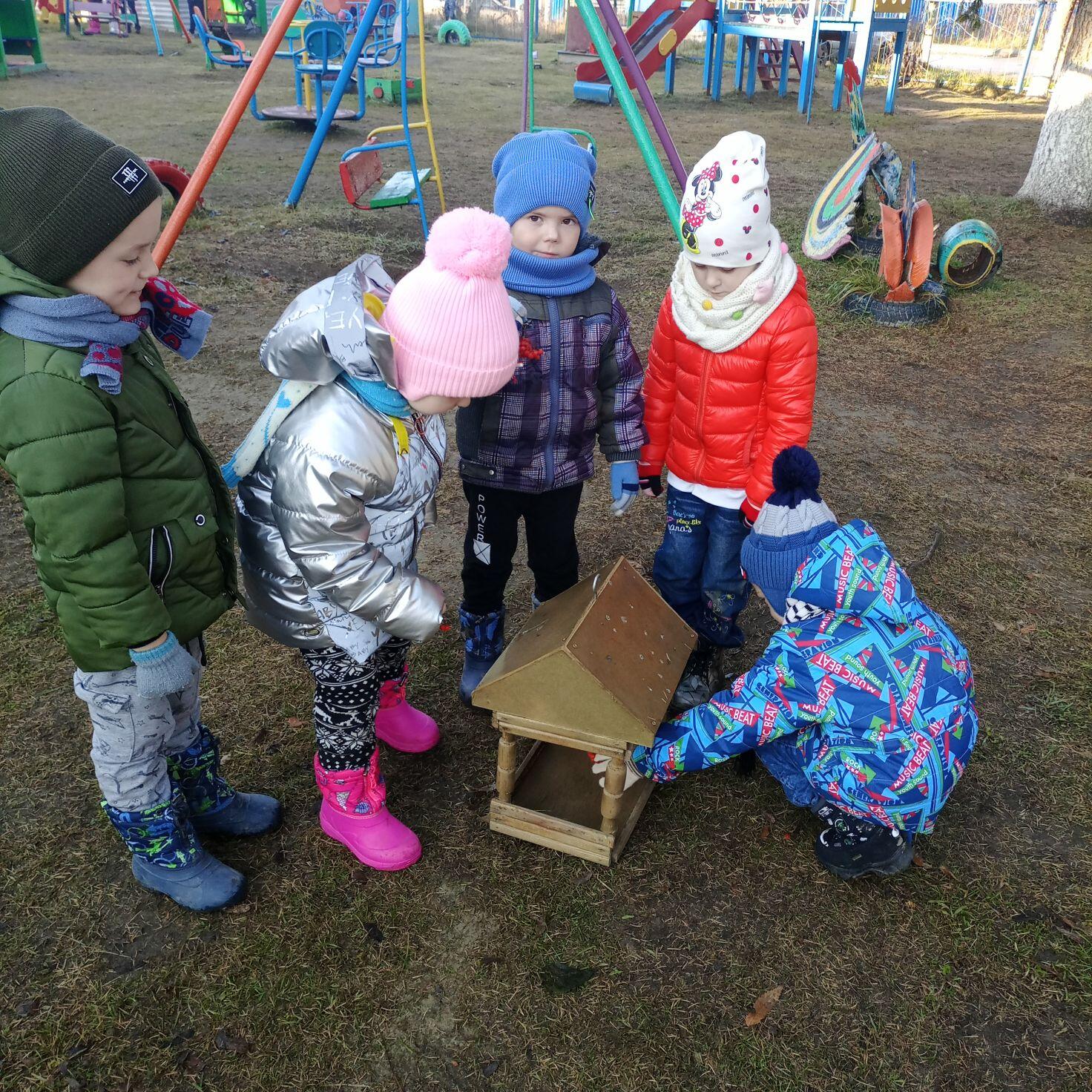 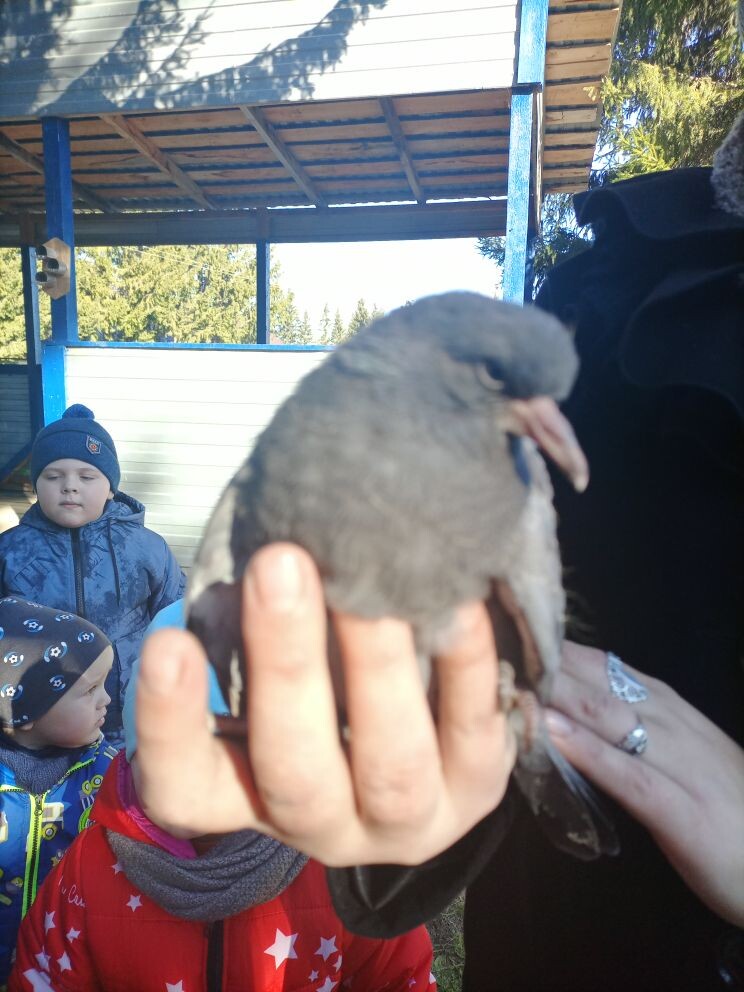 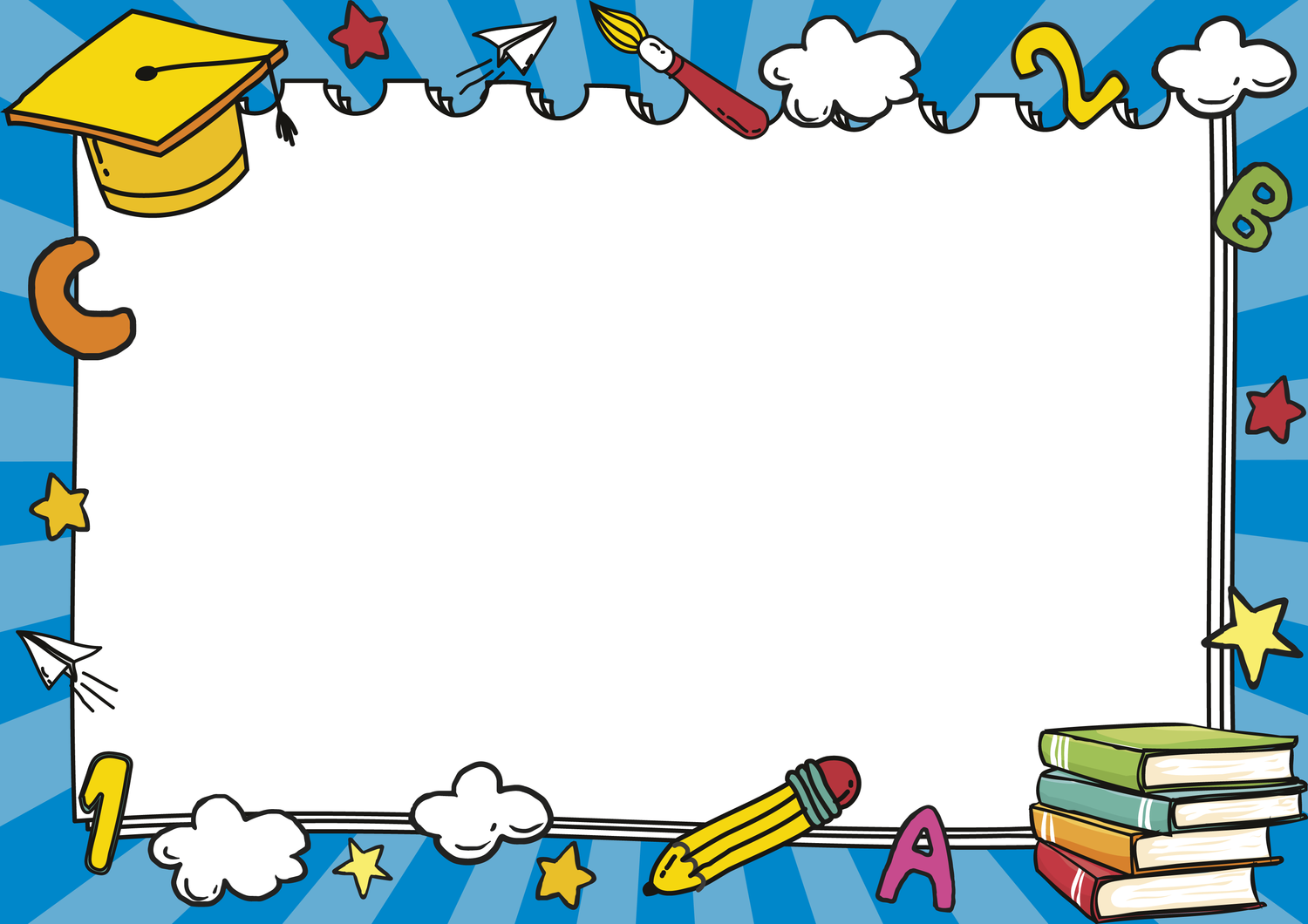 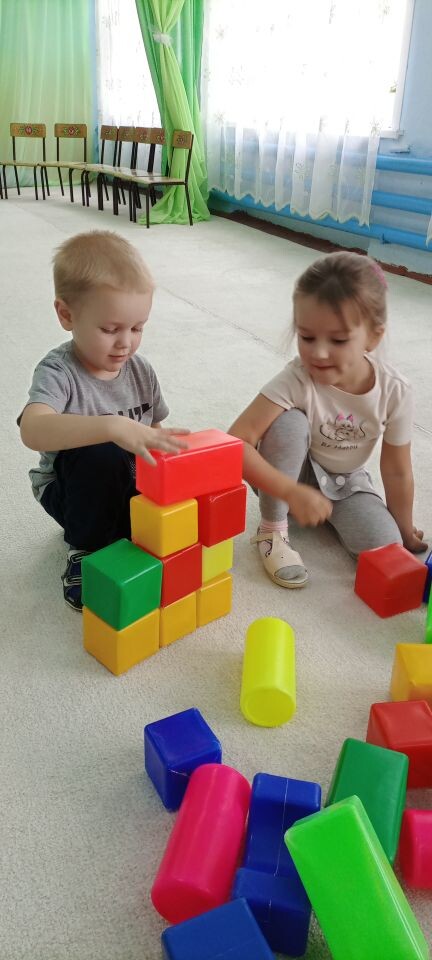 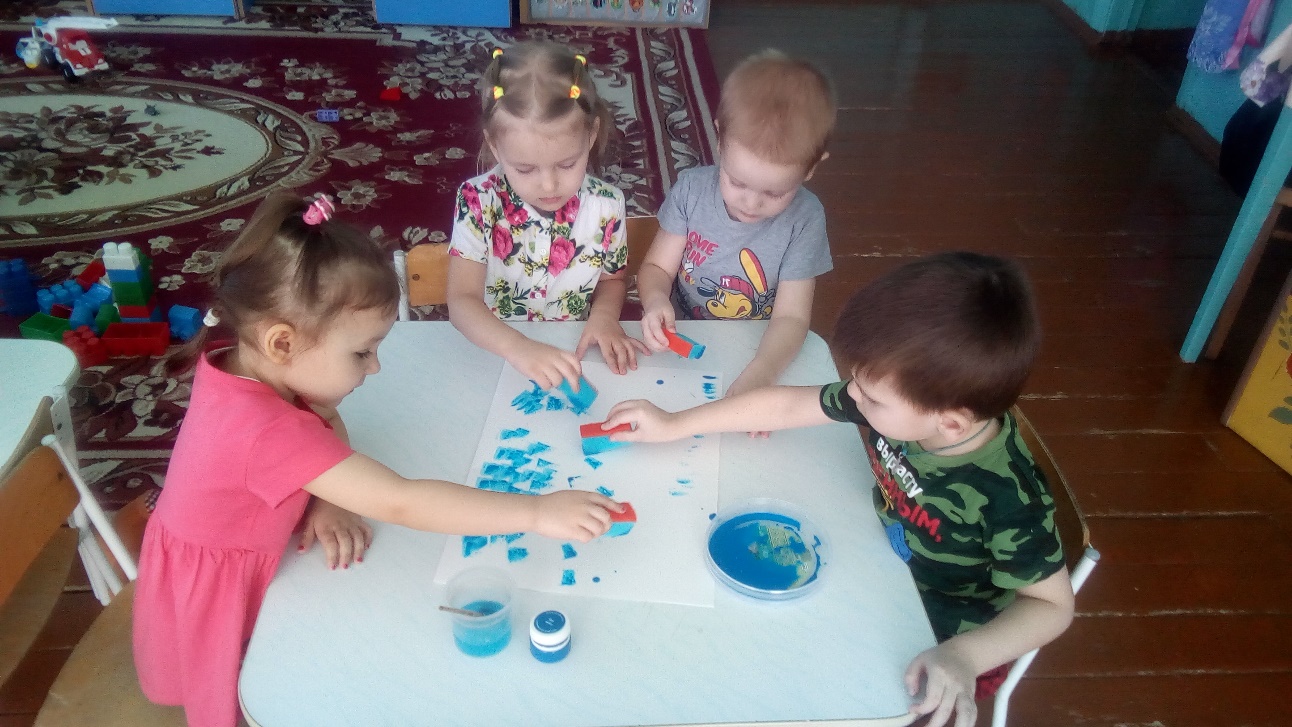 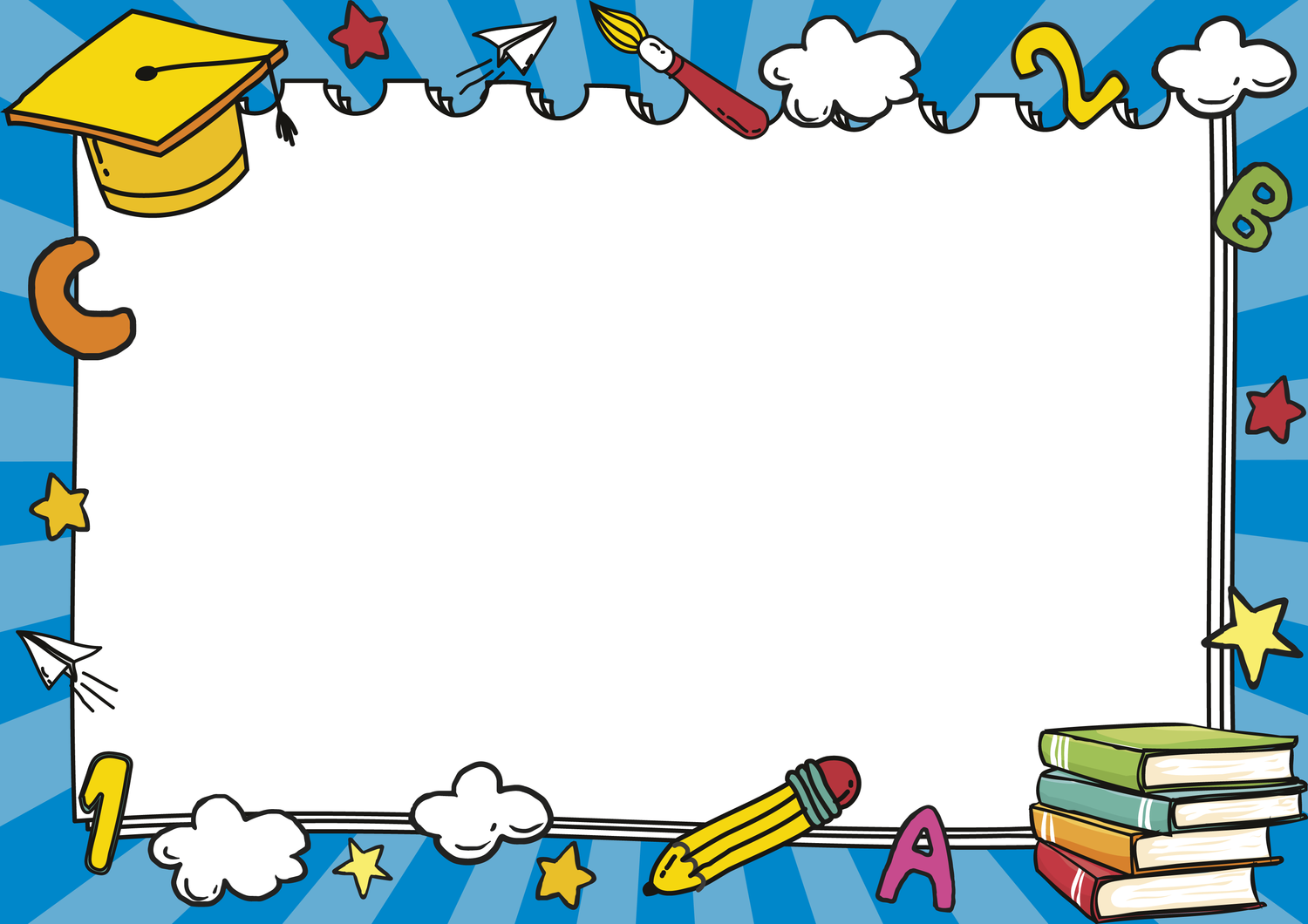 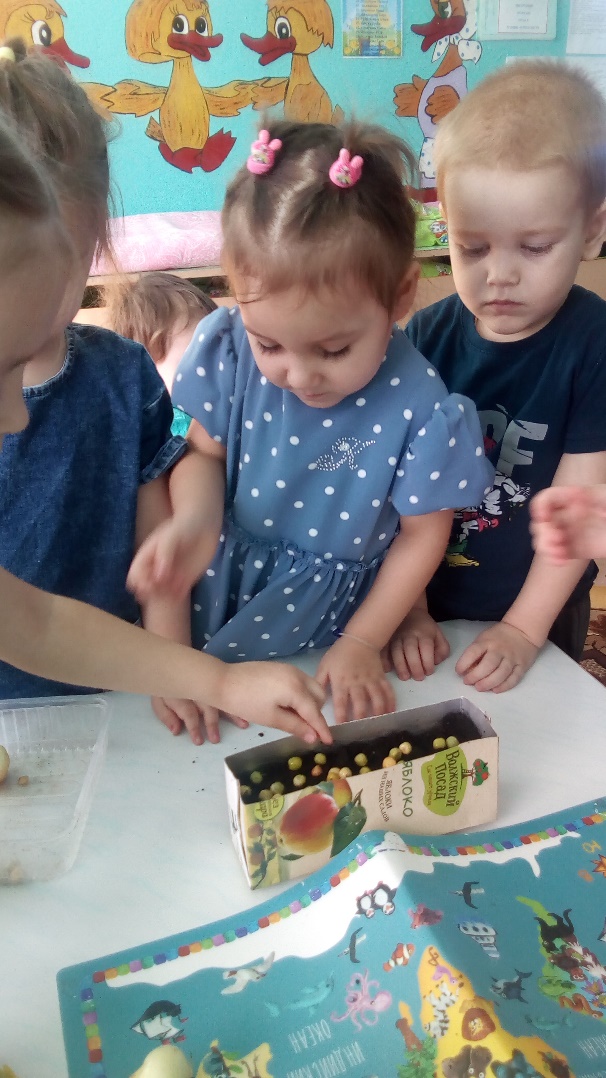 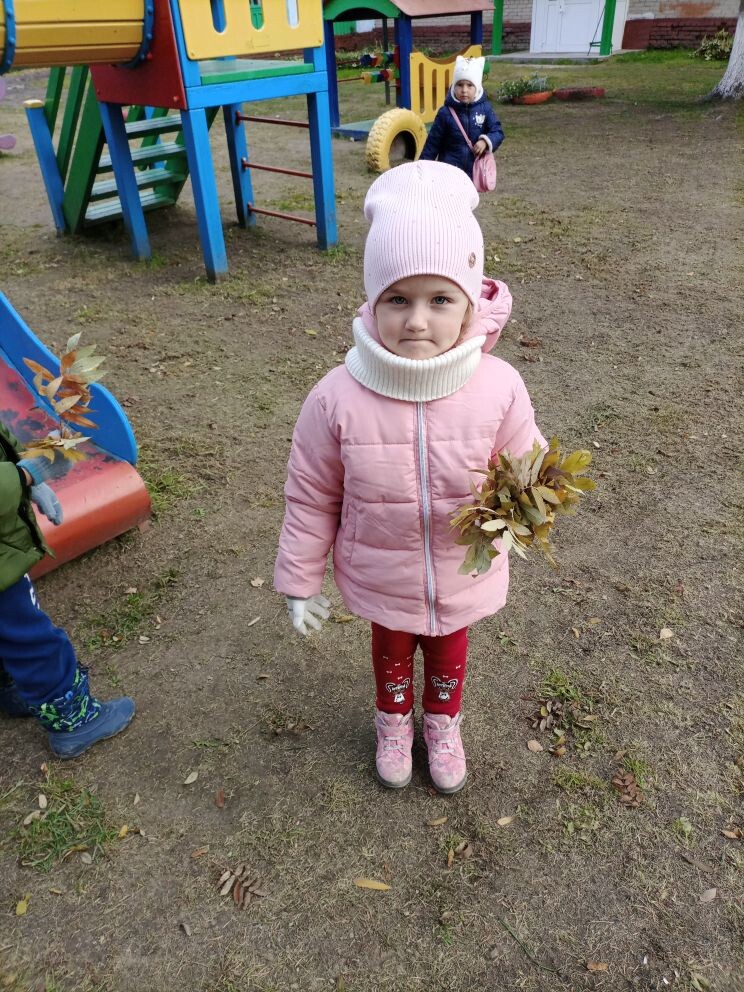 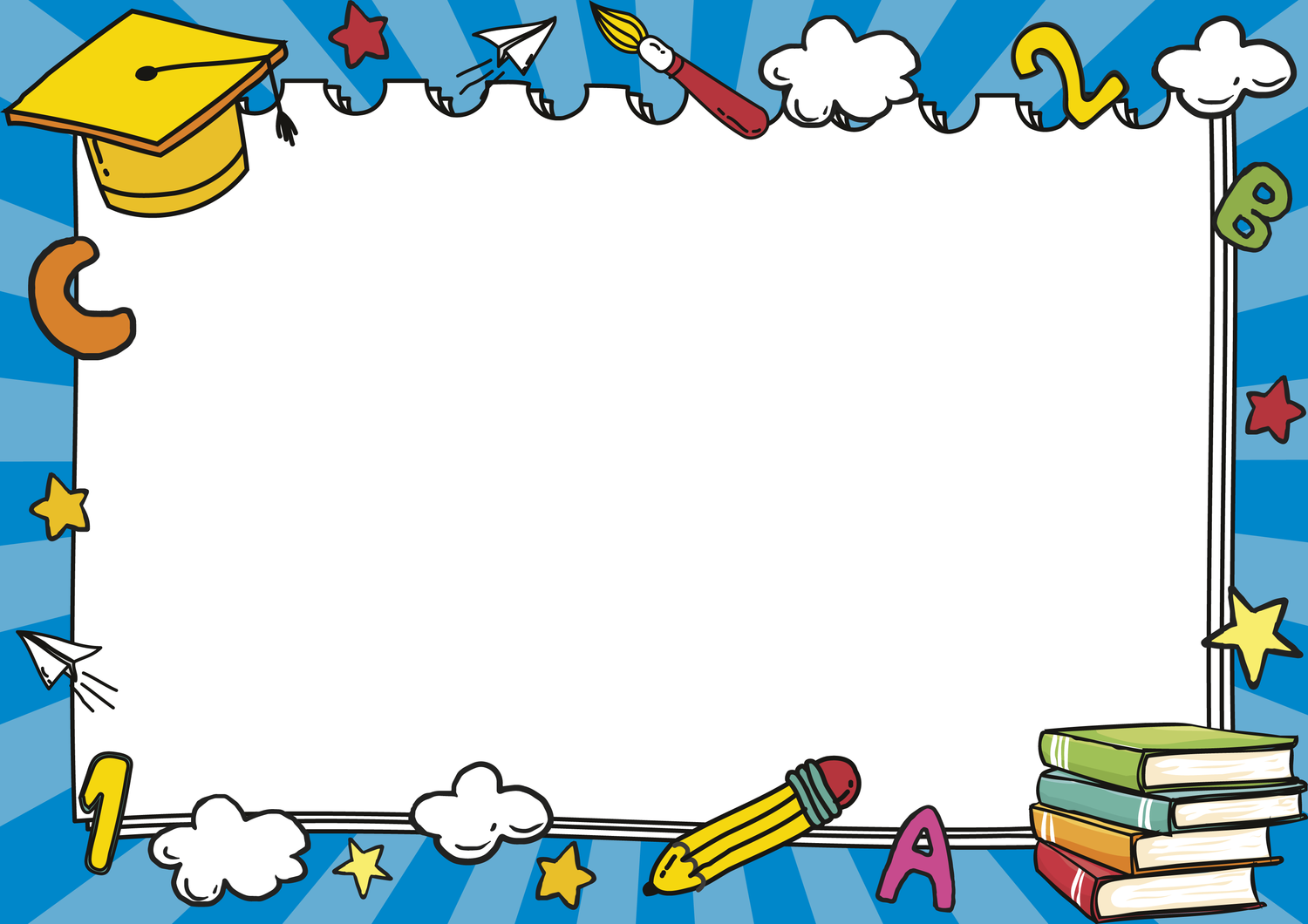 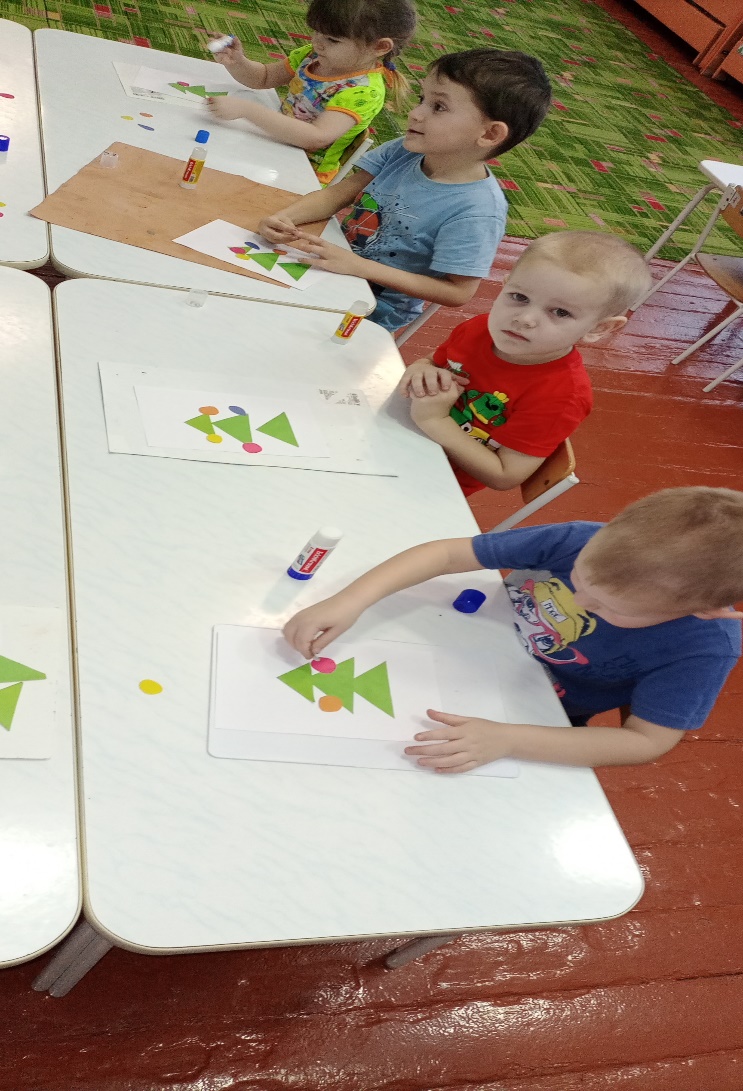 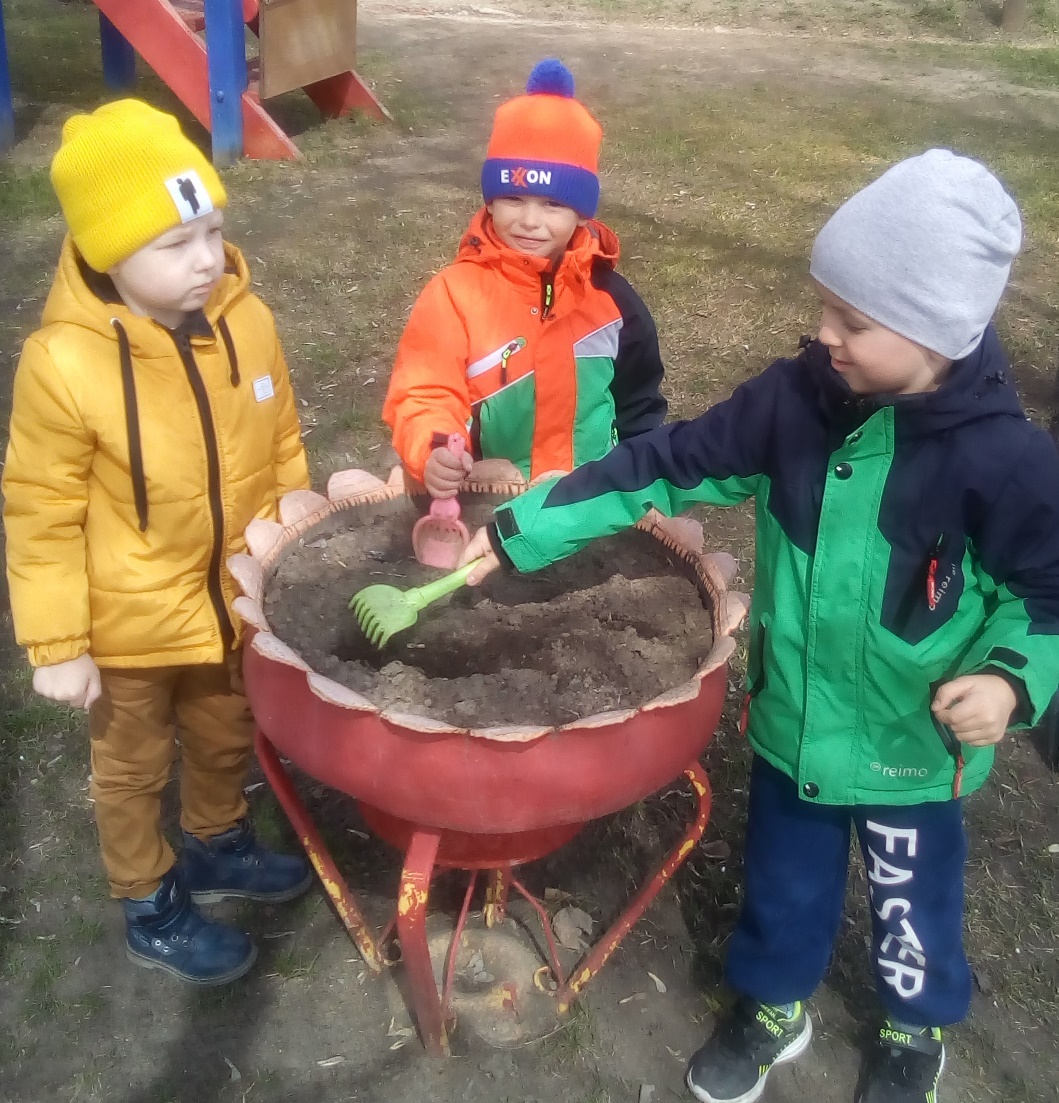 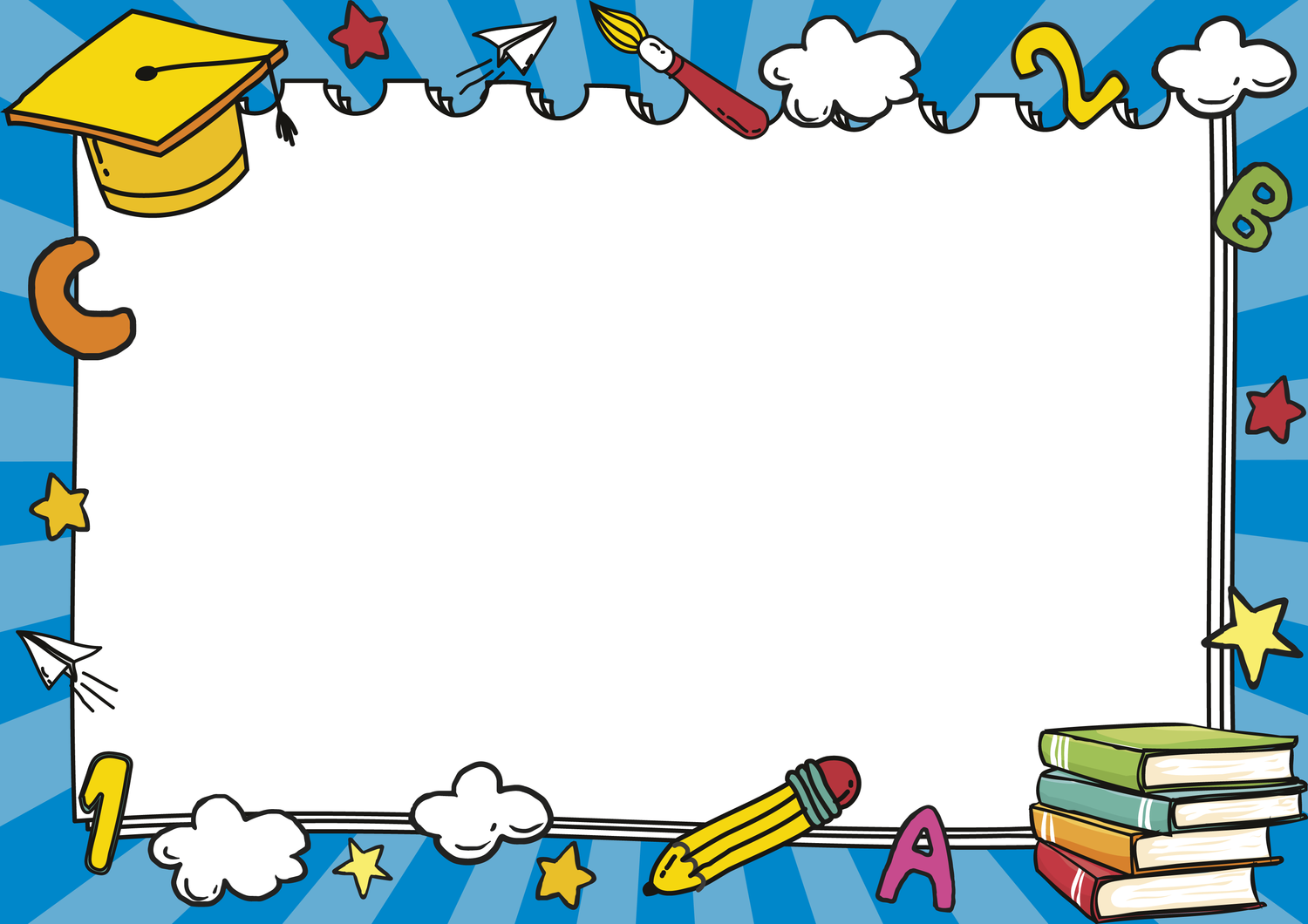 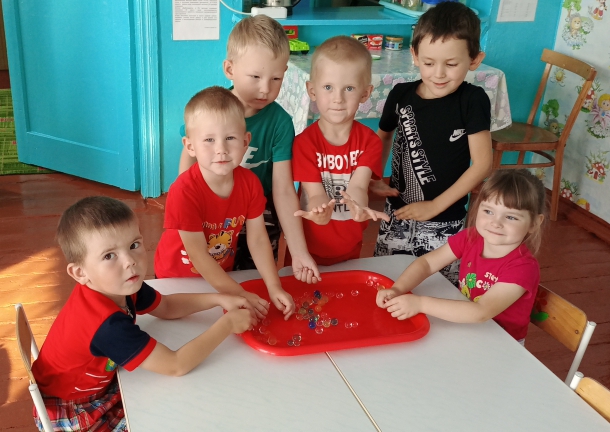 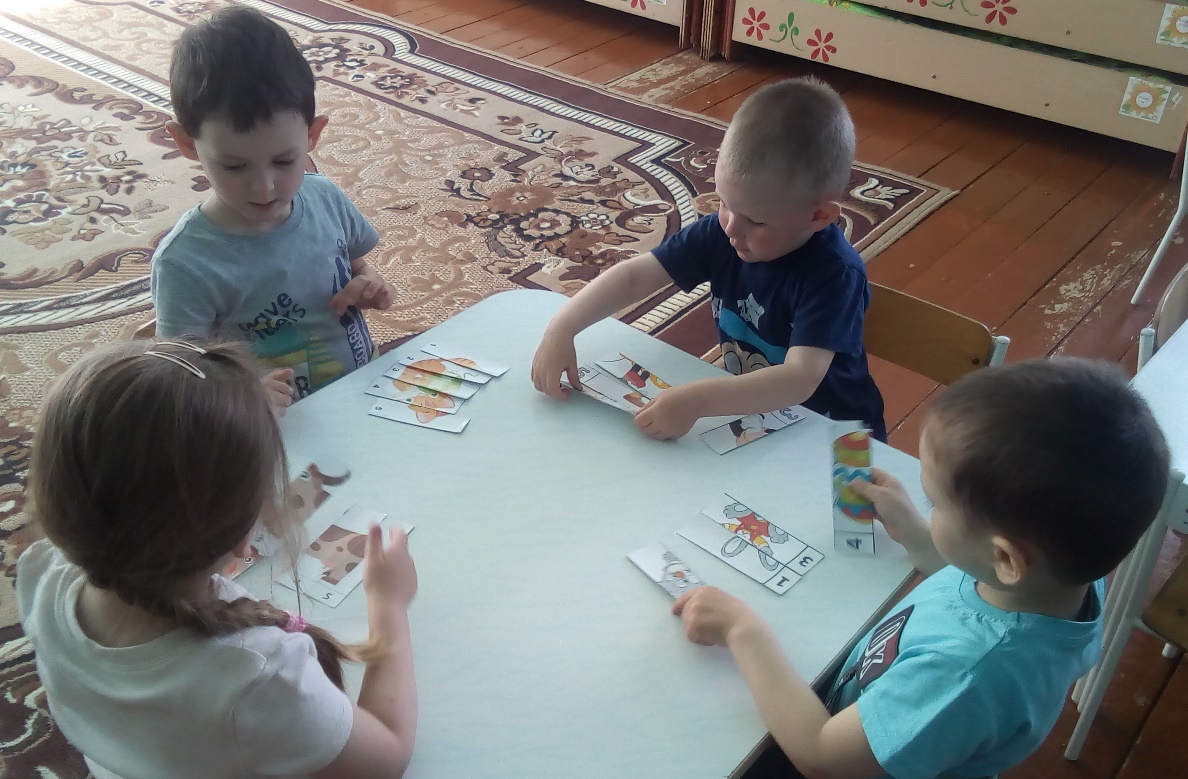 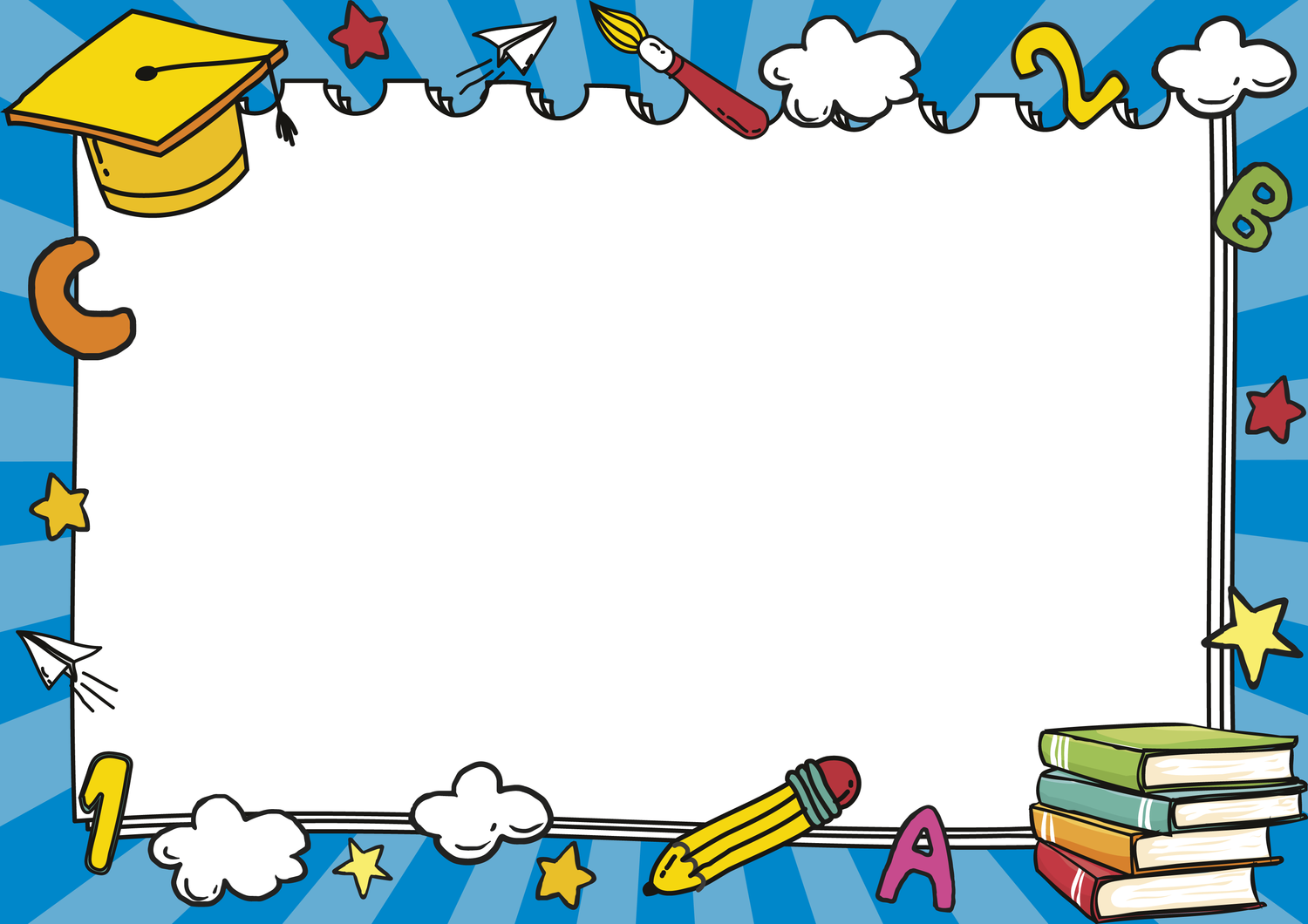 Расскажи – и я забуду,
покажи – и я запомню,
дай попробовать – и я пойму.
                                     Китайская пословица.
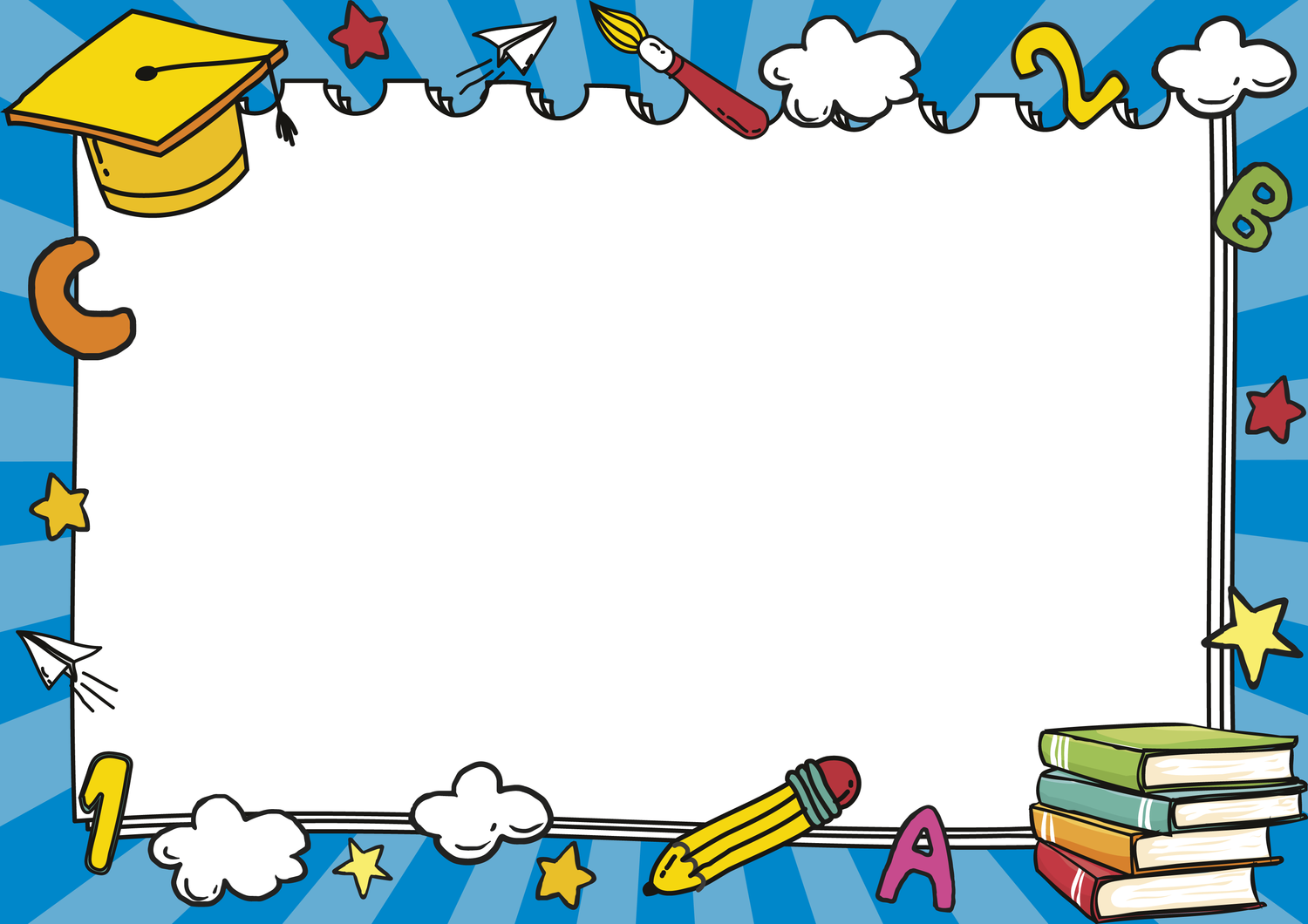 БЛАГОДАРЮ ЗА ВНИМАНИЕ!